Community Meeting
Northern Vermont University- Johnson Upward Bound 
March 30th, 2019 9:30am-3:00pm
Today’s Amazing Agenda
9:30am -10:00am Welcome & Community Meeting (Dewey 132) 
10:15am-11:30am Morning Team Workshop- (Classrooms) 
Rising Team 2 (Dewey 177) w/ Matt & Sarah 
Rising Team 3 (D 132) w/ Gary 
Graduating Seniors (Team 4)  (D1867/HTM  Lab) w/ Tony 
11:45am - 12:30pm  Brunch (Stearns Cafeteria) 
New Student Orientation Today! Lets be good representatives of UB!  
12:30pm – 2:30 pm  Afternoon Team Workshops 
Q3 Goals Review & Complete  Q4 Goals
Missing Assignments/ Portfolio Organization 
Summer Enrichment & Dual Enrollment Registration  
Senior Check In Time 
2:30pm Closure/ Depart (Dewey Commons)
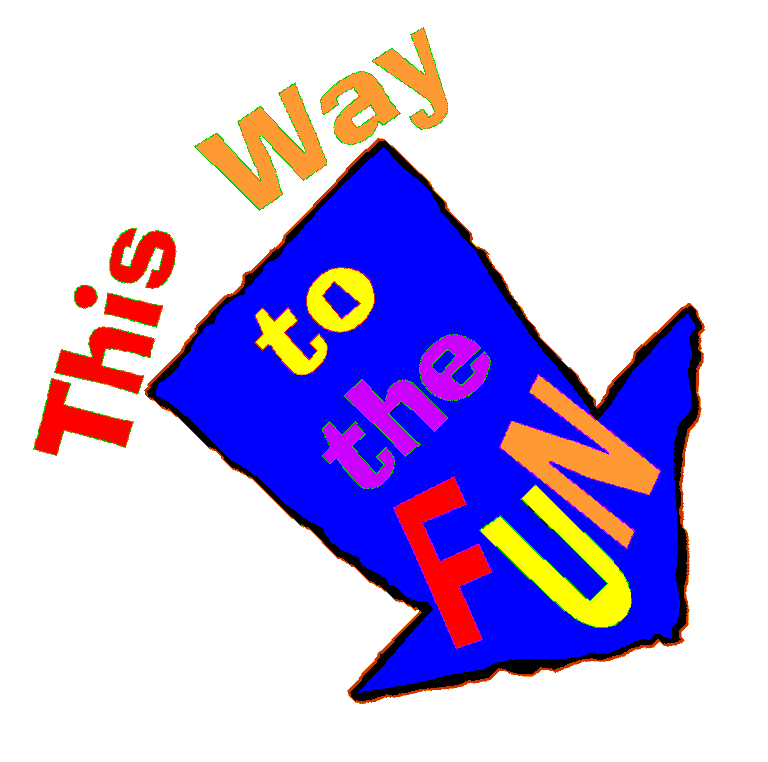 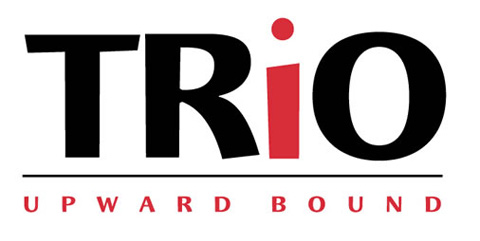 UB Winter Activities Recap
Scientist For A Day 
STEM Meetings 
Junior Retreat 
Scholars Bowl 
Movie Night 
TRIO Day
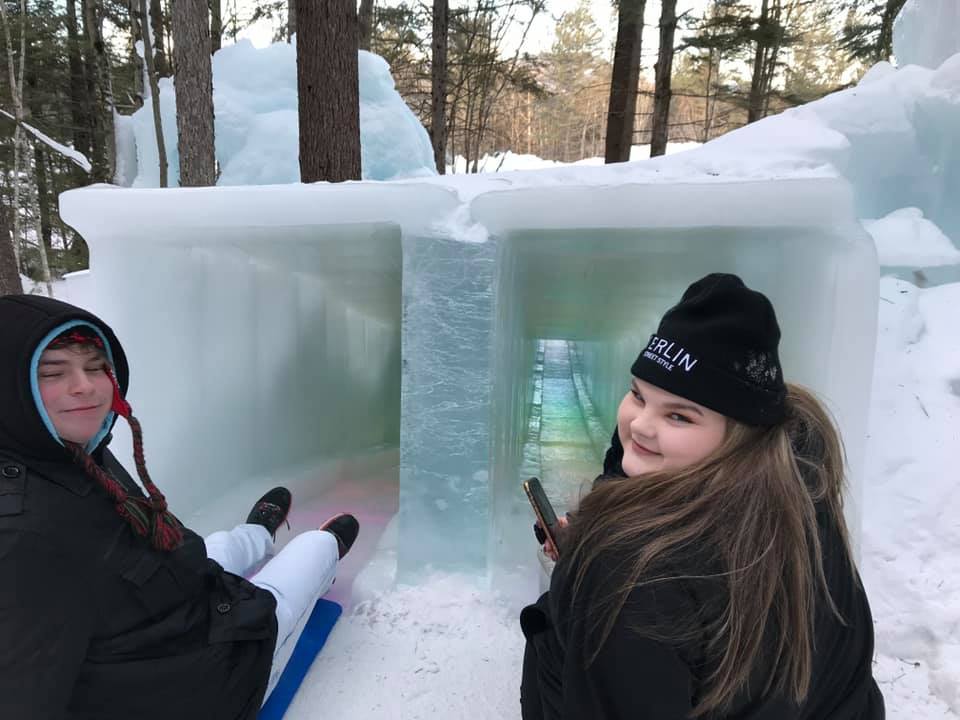 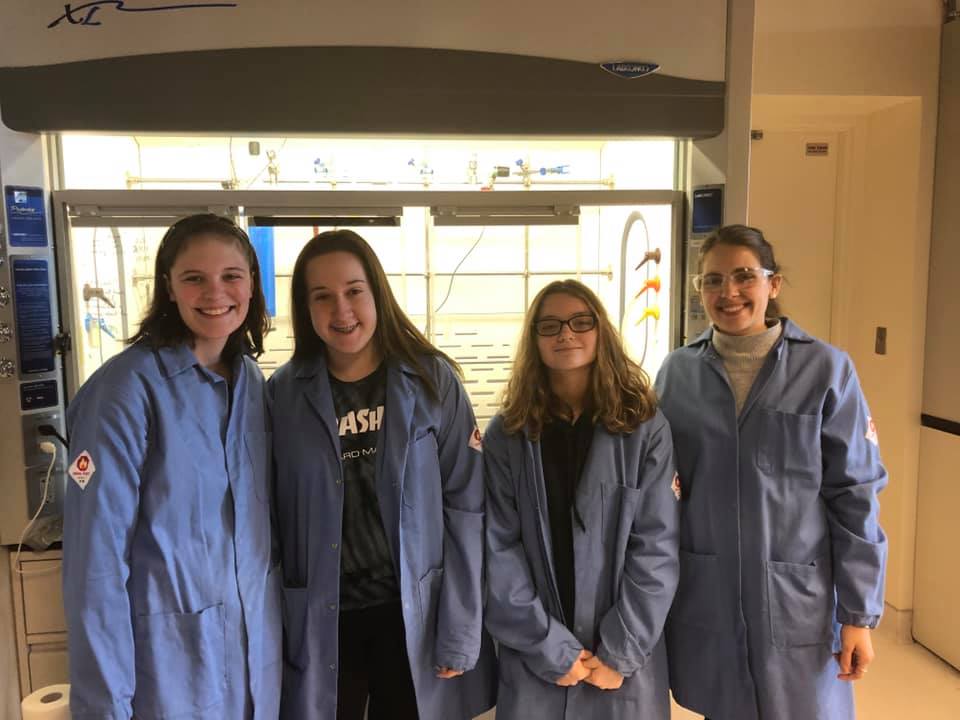 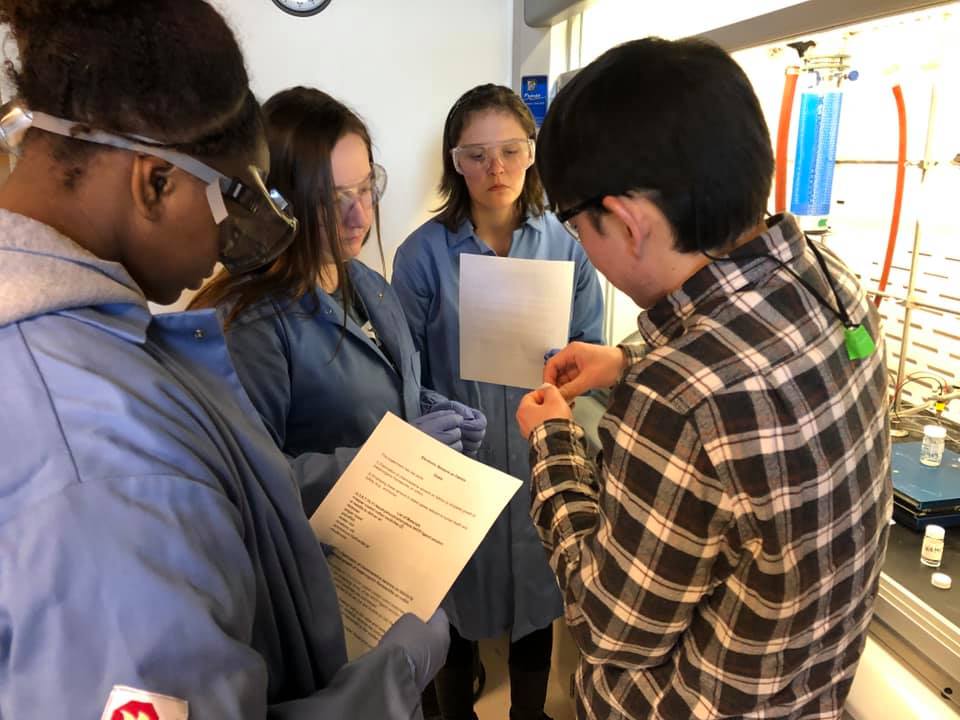 Scientist For A Day
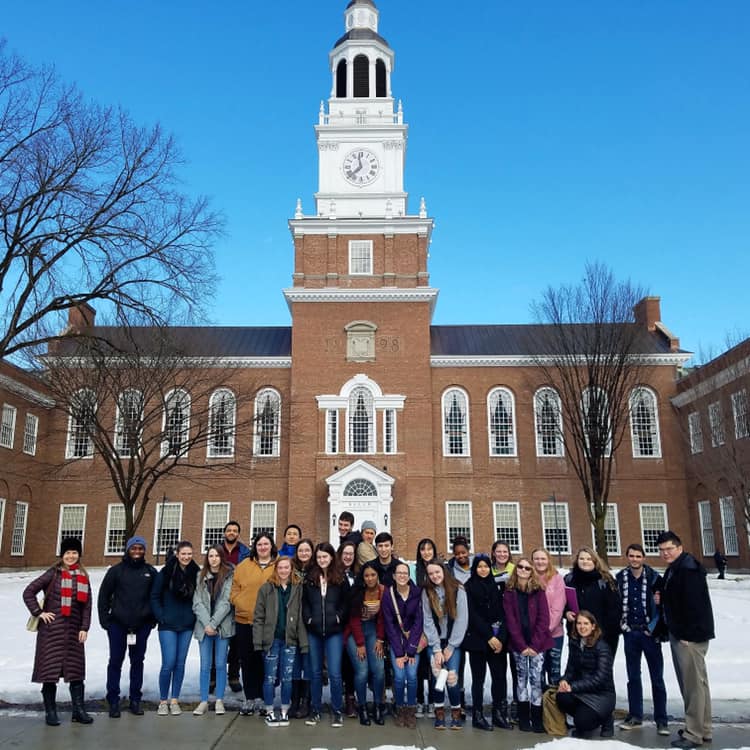 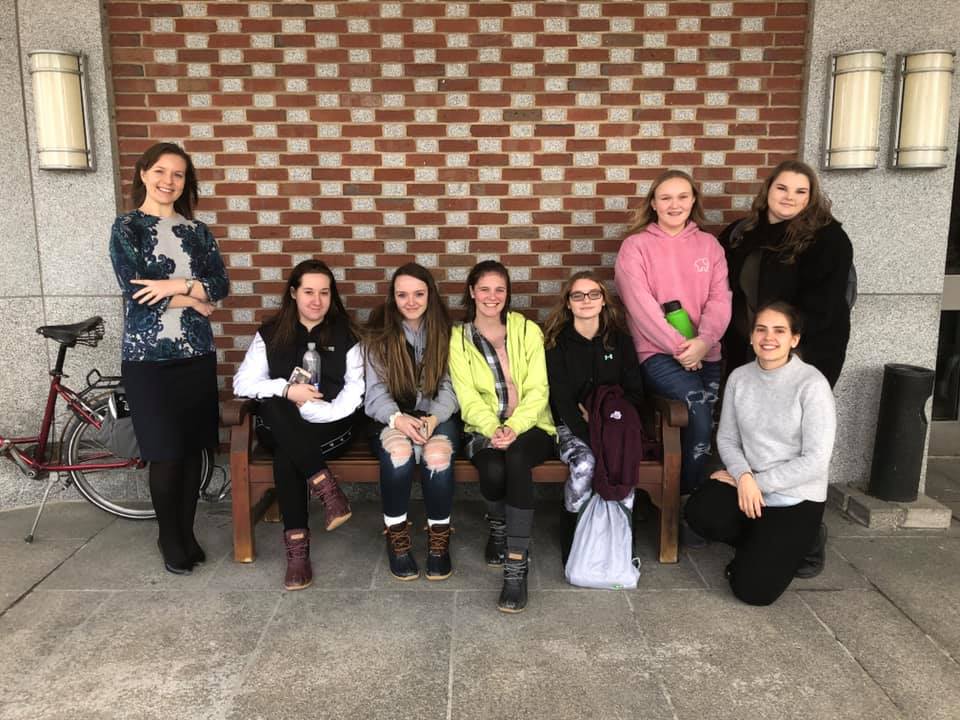 Magic of STEM Leadership Program
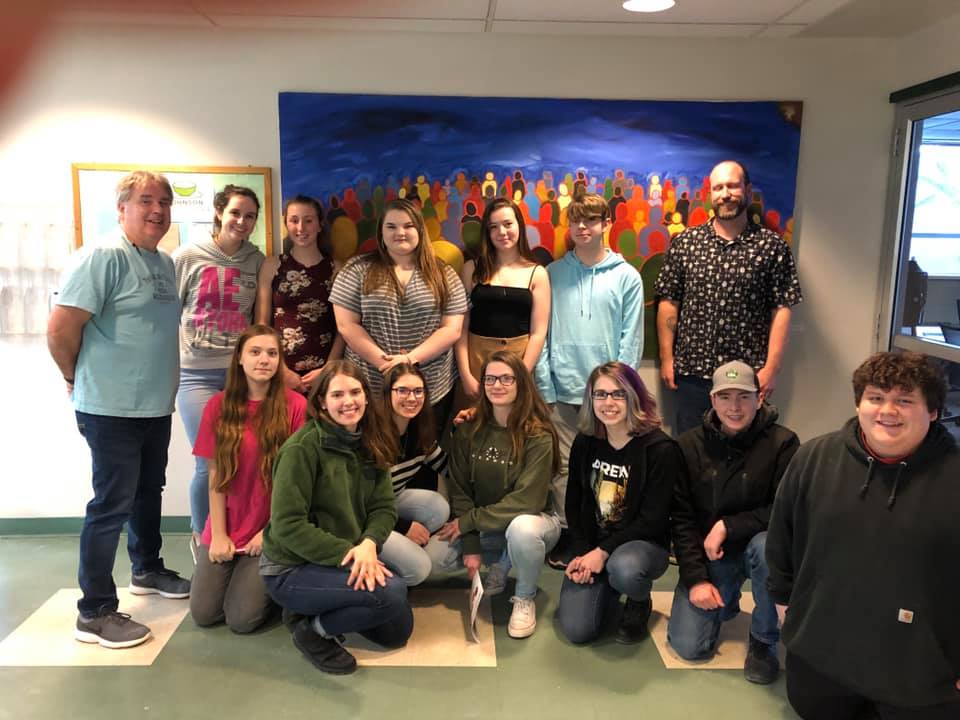 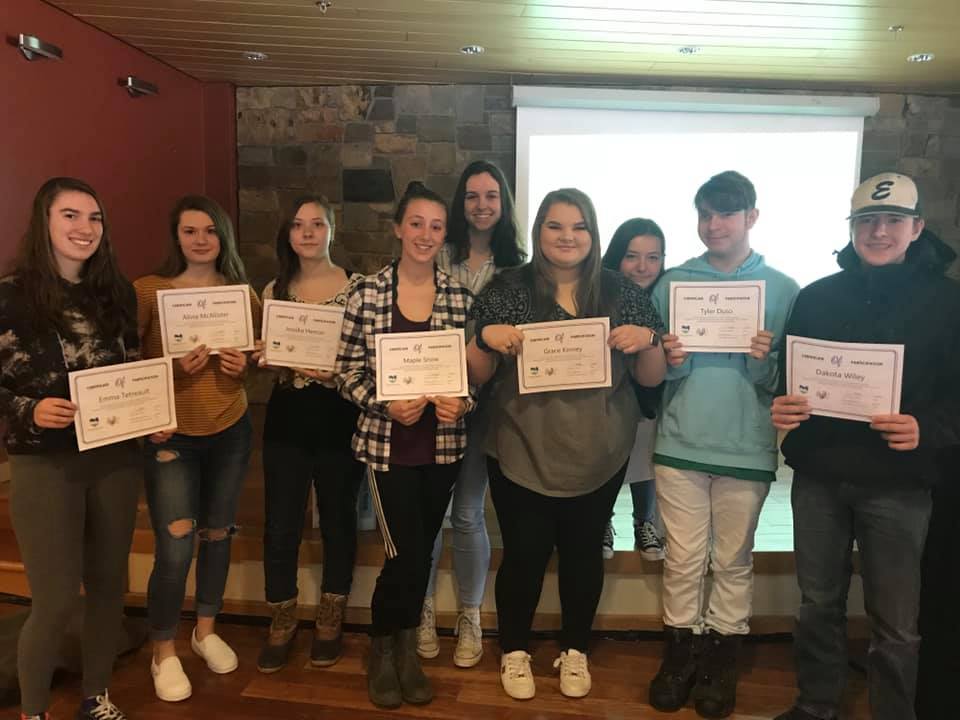 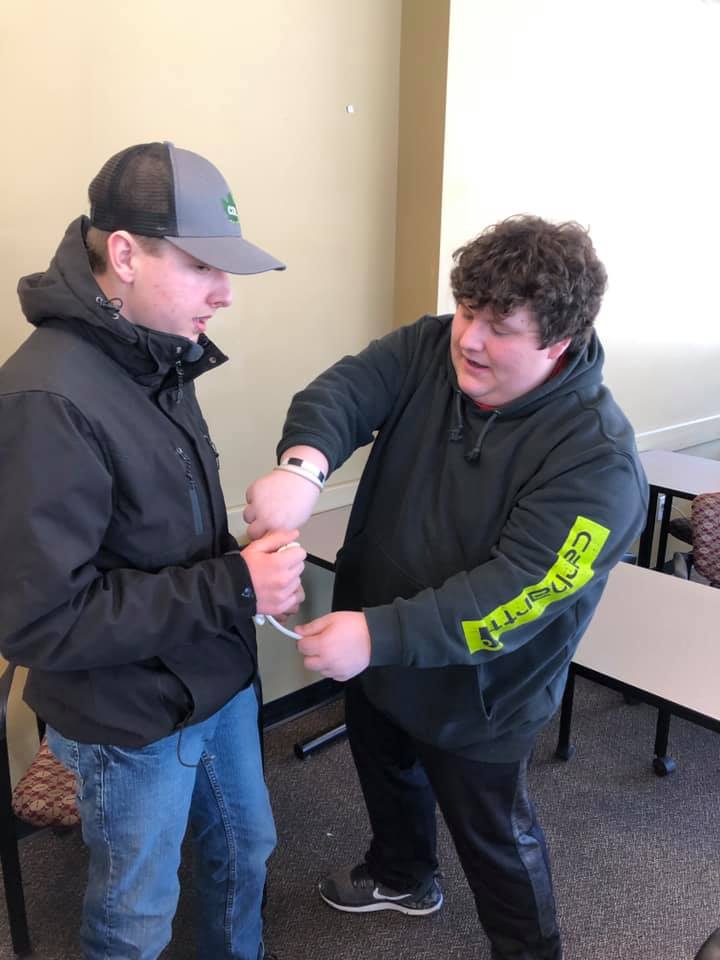 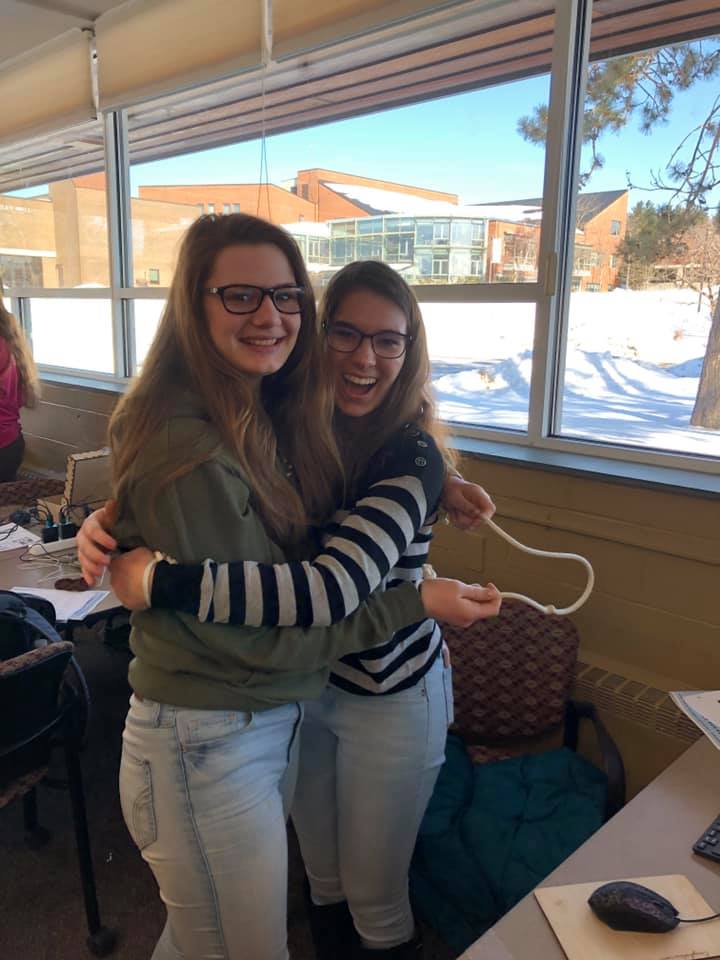 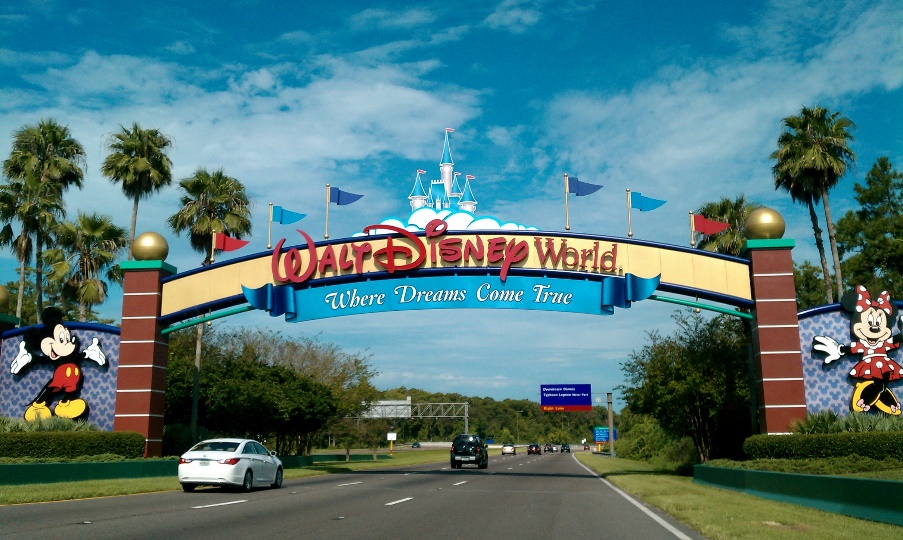 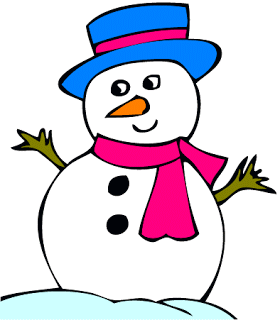 Junior Retreat
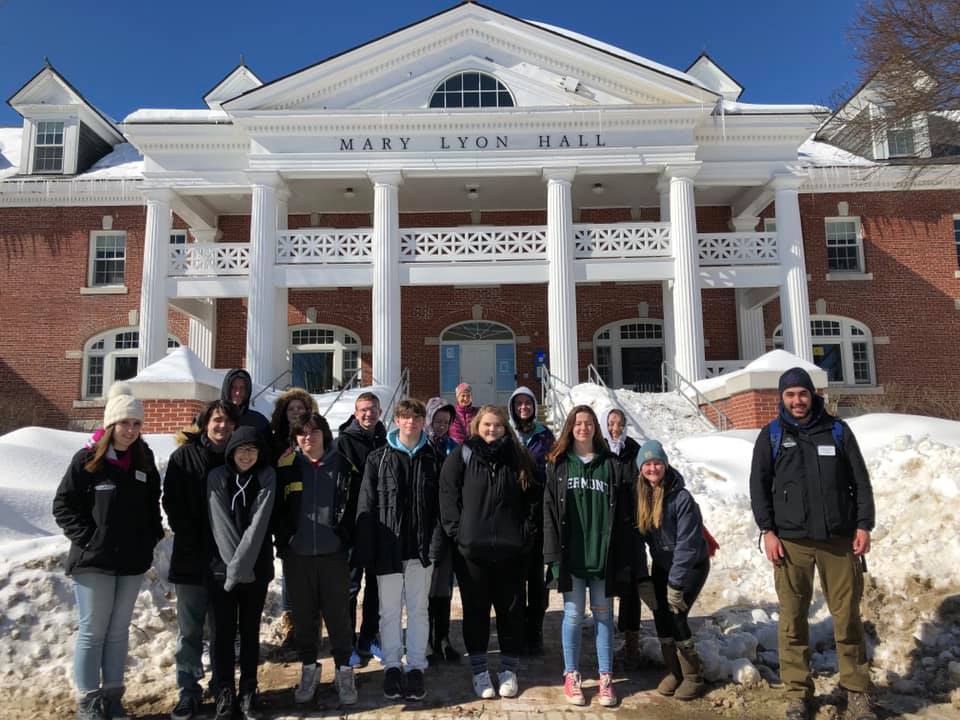 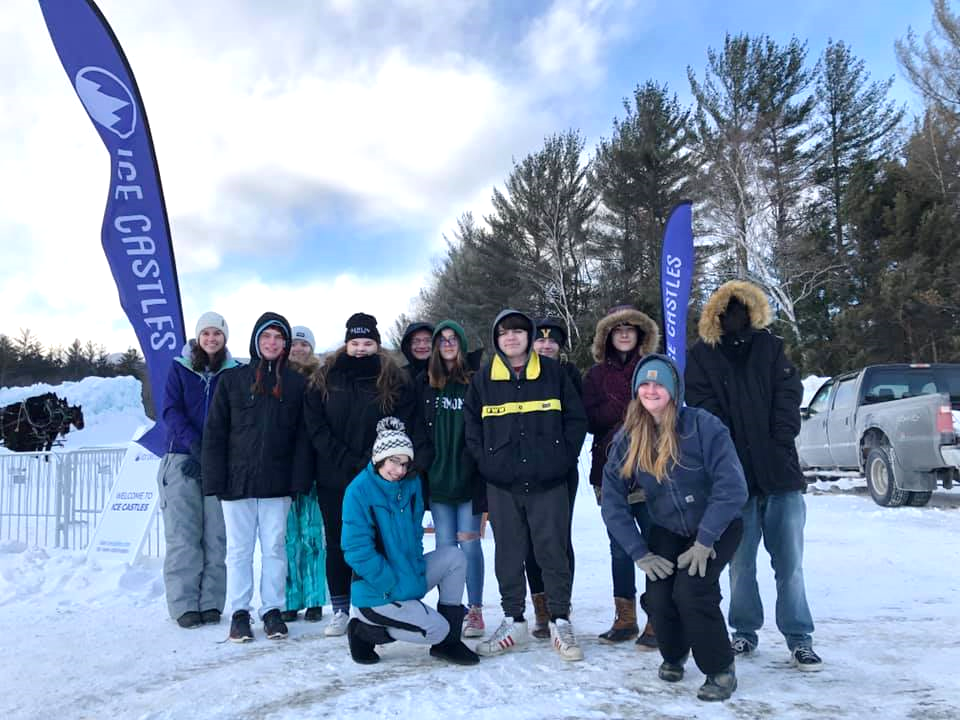 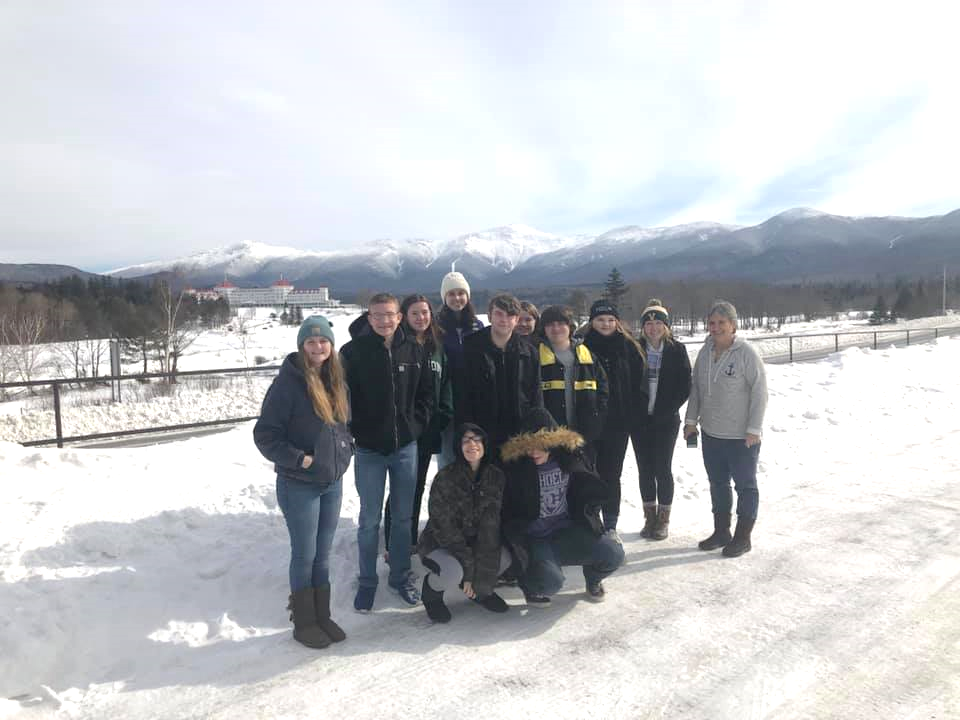 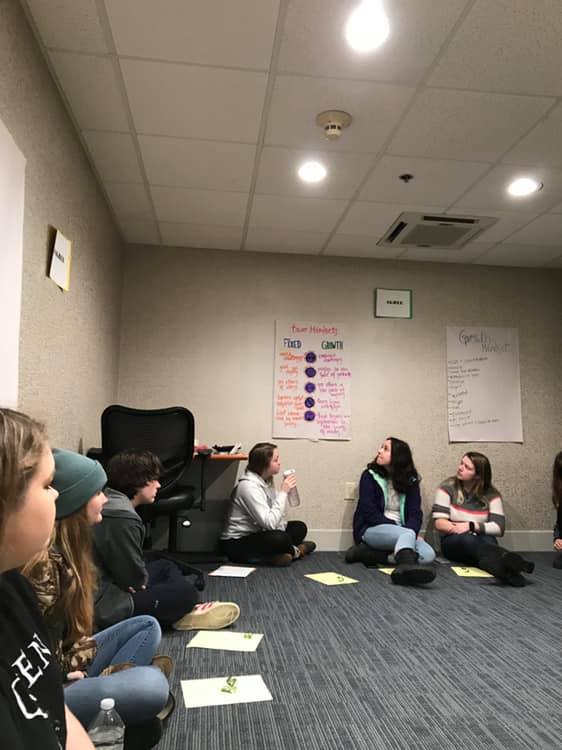 Scholars Bowl
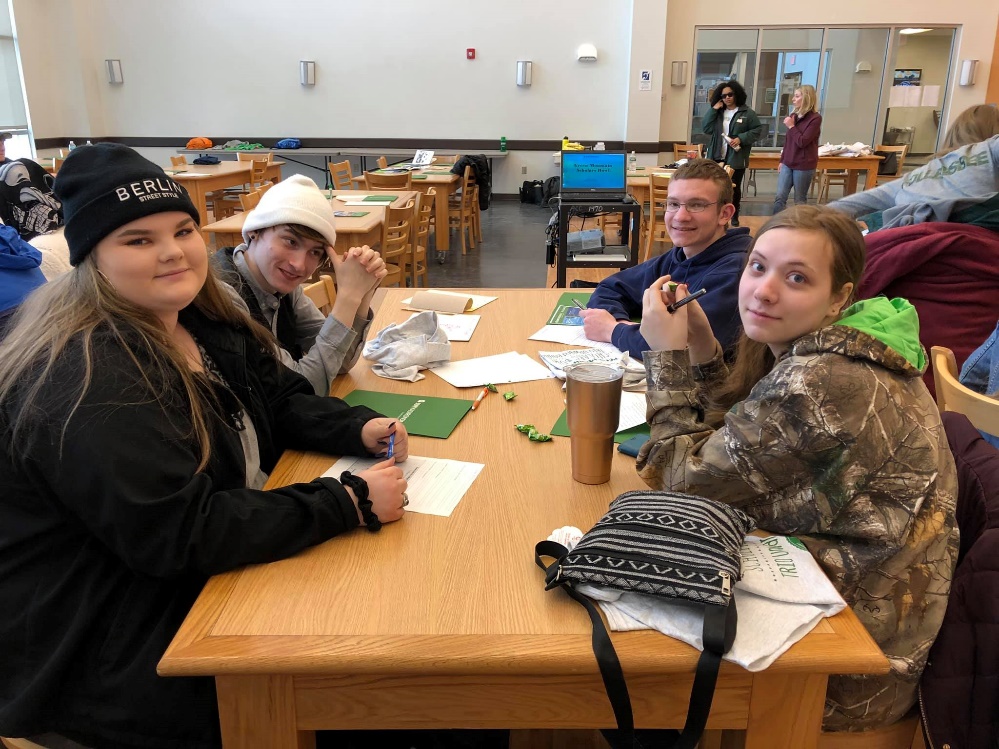 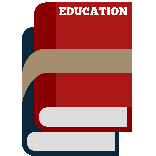 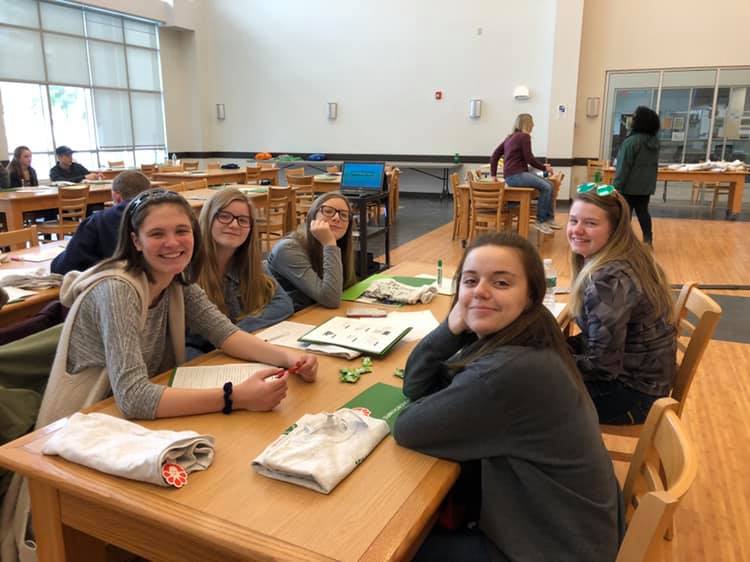 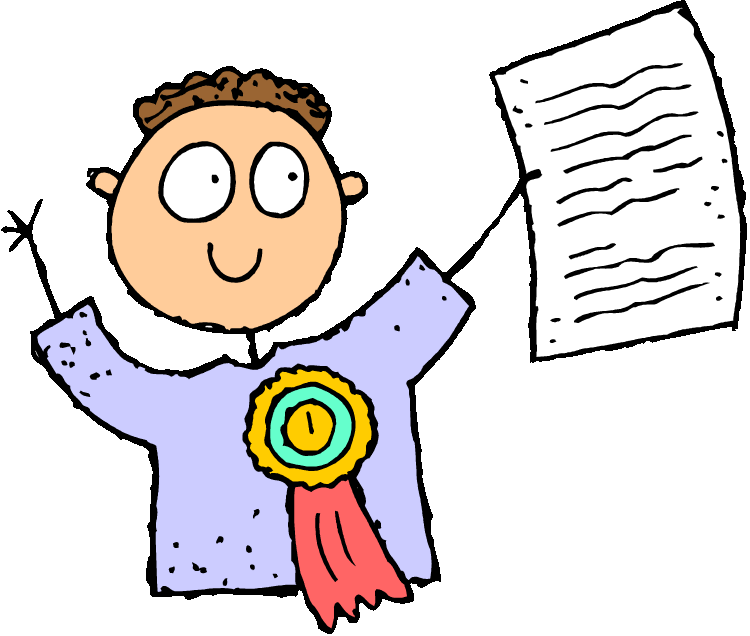 DINNER AND A Movie Night With UB
March 15th
Featuring BFA, MVU, EFHS & RHS Centers
Thank You to Your In-School Coordinators  Attending
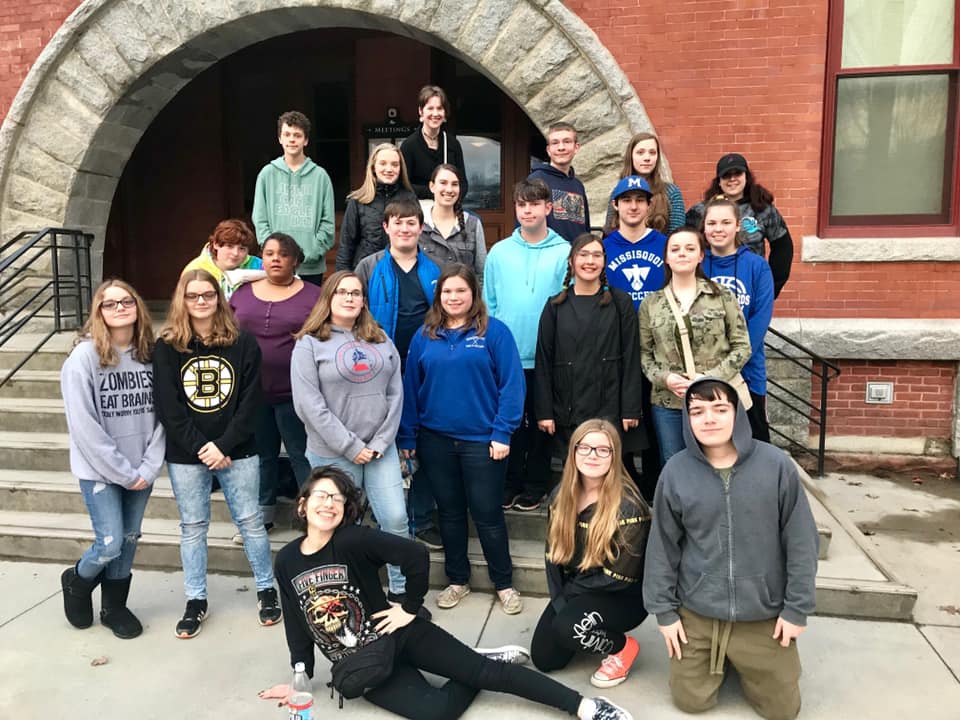 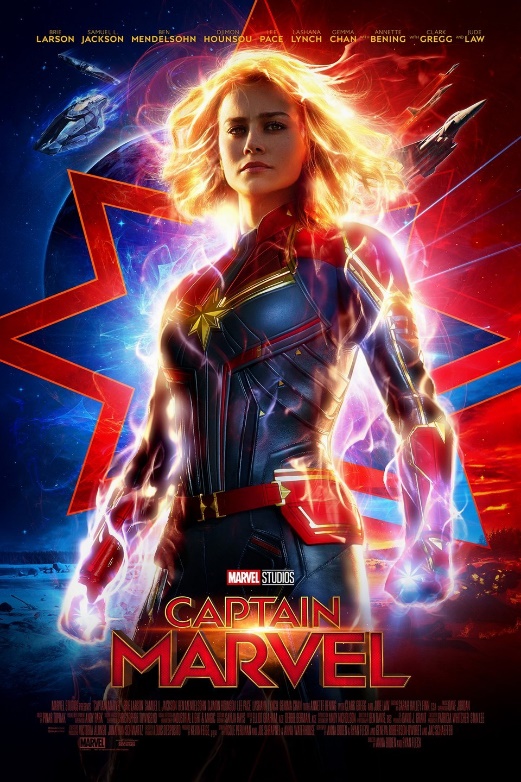 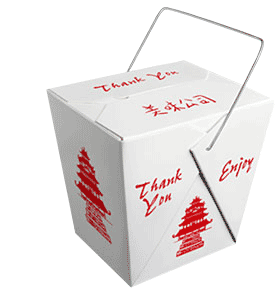 TRIO Day at VT Legislature
Held on March 19th
Representing NVU-J   Erica Fuller, Nate Belanger (PA) and Olivia Leavstrom (RHS Alumni)
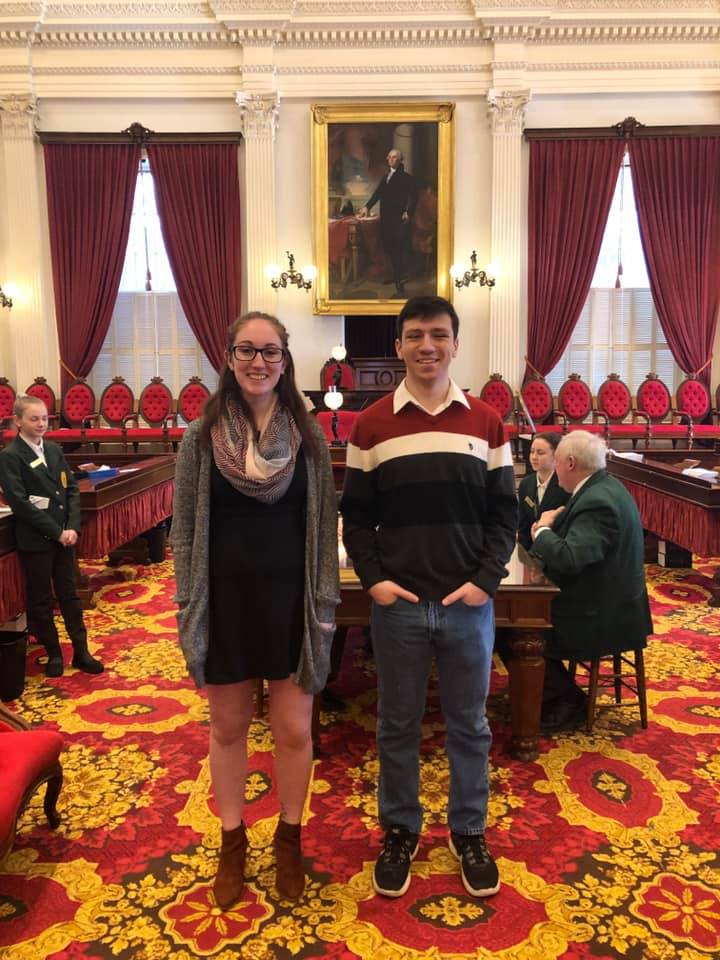 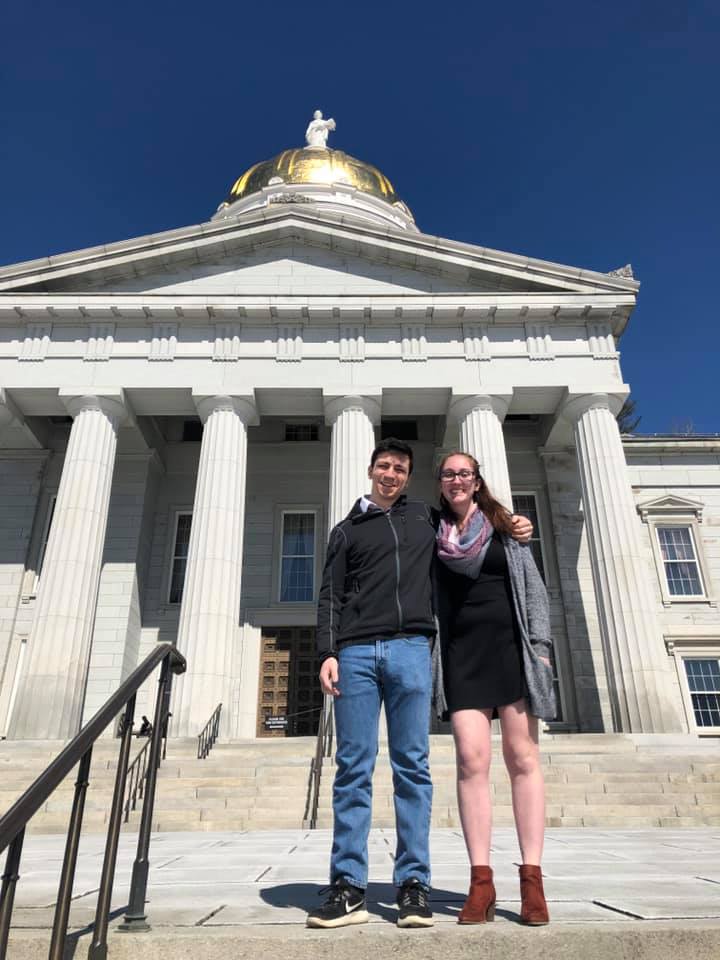 SPRING 2019  UB Events
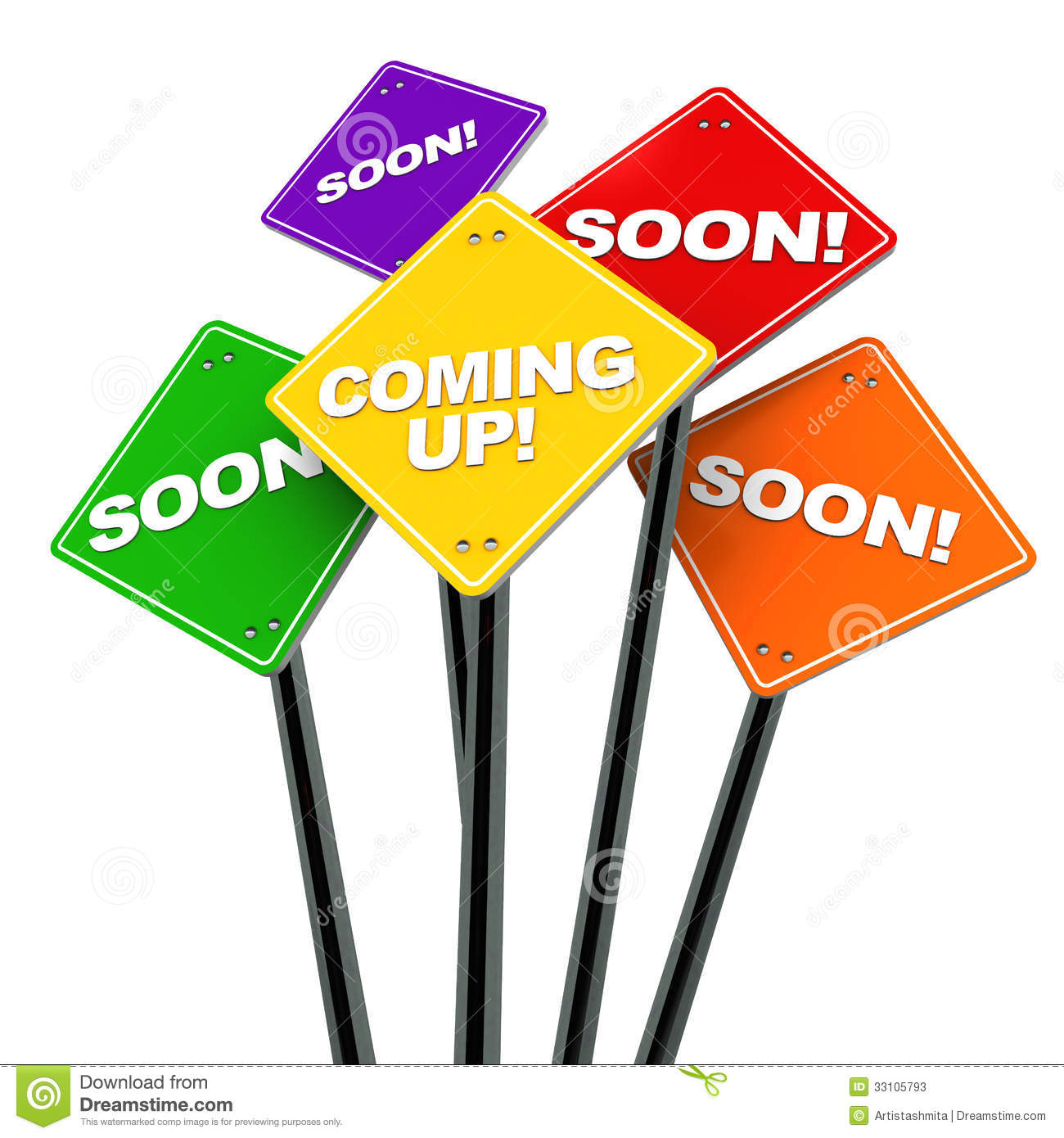 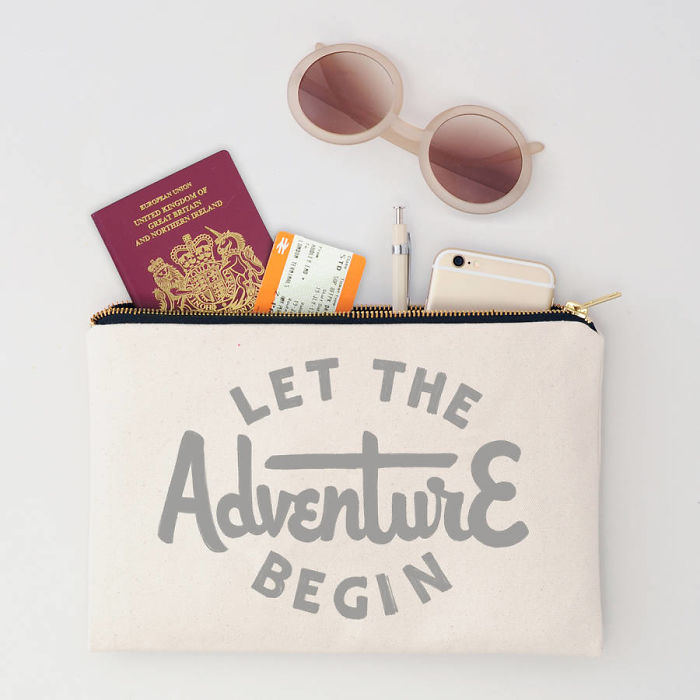 BOWLING WITH UB NIGHT
WHEN:  Thursday, April 4th 
FROM:  5:00 -7:30 PM at Missisquoi Lanes in Lowell
Hosting the NVU-J PA, LUHS, & NCUHS Centers
Need Permission Slip to Attend 
Delicious Snack Bar Dinner will be provided
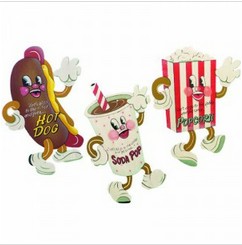 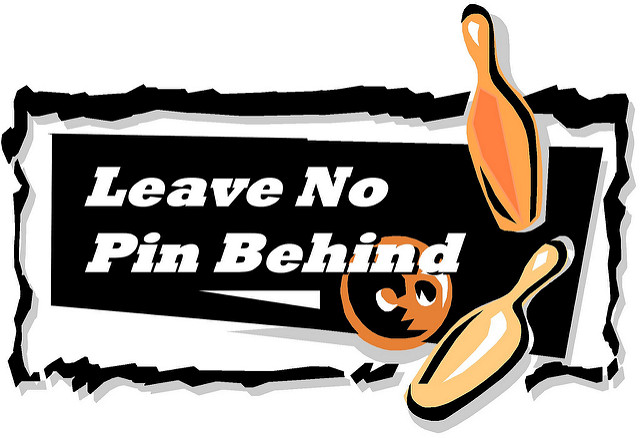 Northeast Kingdom College Fair
Monday, April 8th, 2019
6:30 – 8:00 PM

Northern Vermont University – Lyndon 
Stannard Gymnasium
JFK Leadership Conference April 17-18
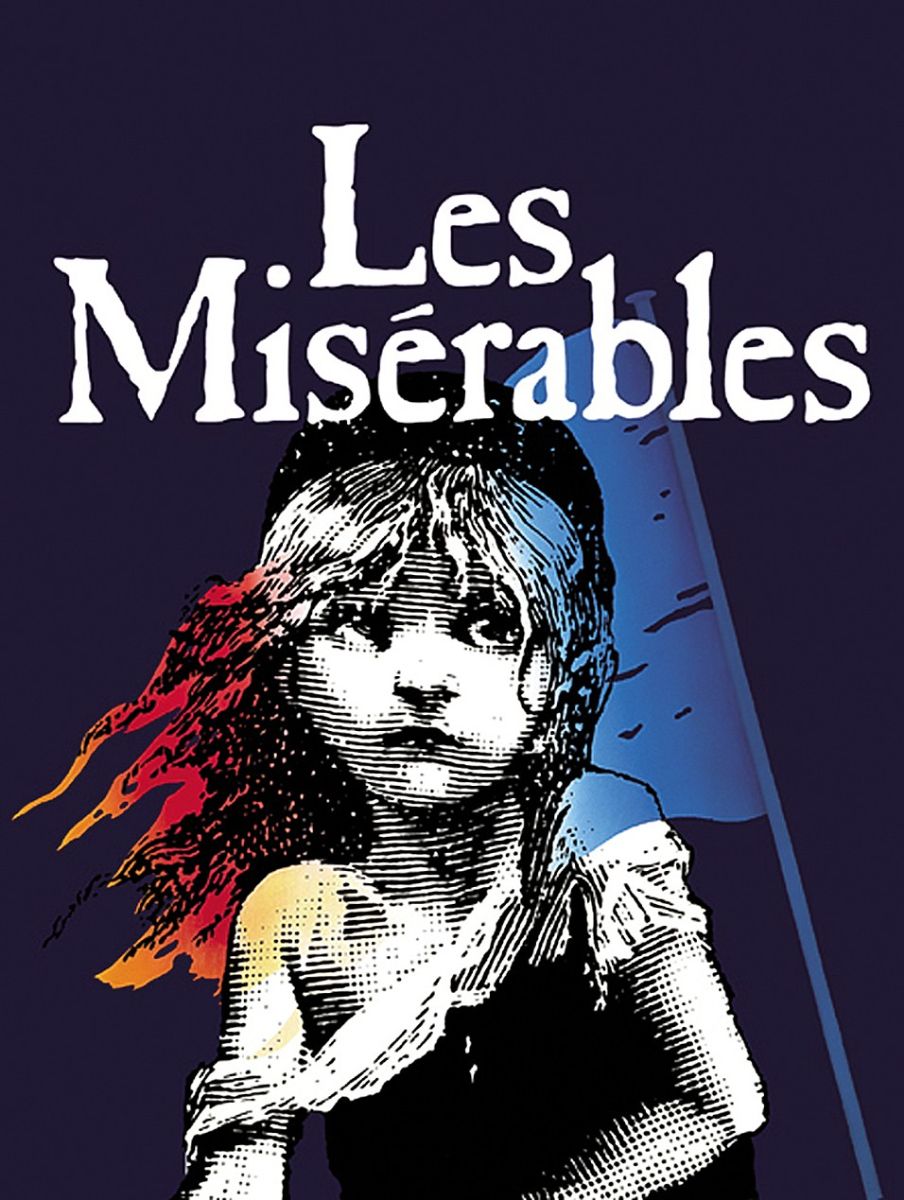 Applications Due Today! 
Response to 3 questions and a permission slip !
College Tour
Doubletree Hotel Boston, MA
Special Dinner at PF Chang’s
Boston Opera House Broadway Production of Les Miserables
Leadership Conference
Say Hello to Natalee
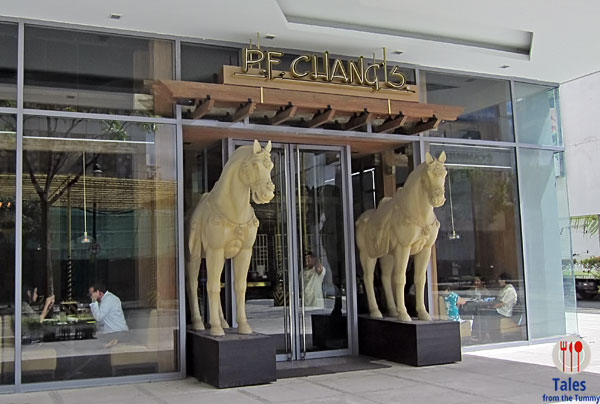 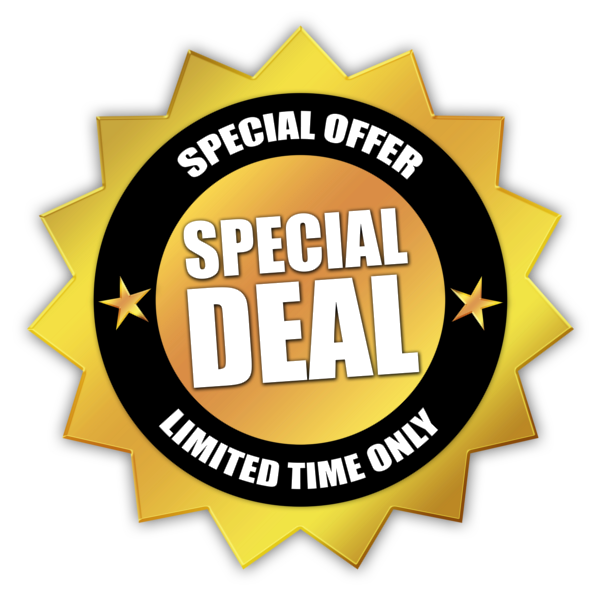 Limited Seats Available
Must Be in Good Standing  with Program
Permission Slips
May 11th -SUMMER 2019 Saturday College Kick-OFF Meeting
Welcoming All Summer 2019 Participants!
Ice Breakers & Name Games
Team Seminar Workshops
Introduction  to Summer 2019
Special BBQ LUNCH on campus
Volleyball Game
Sorry, No (TEAM 4 Seniors)! 
Deadline for ALL SUMMER Paperwork
Dual-Enrollment  Registration must be completed
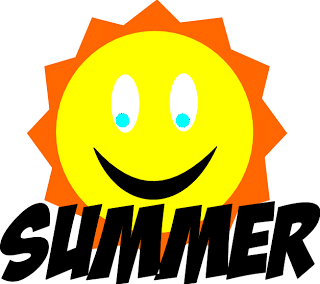 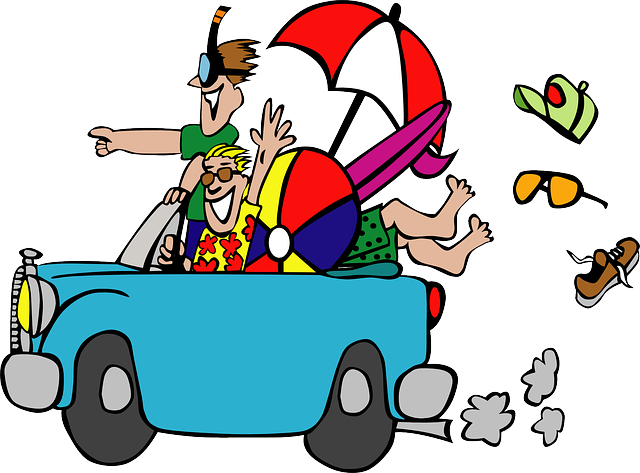 NVU-J UB Senior recognition Dinner
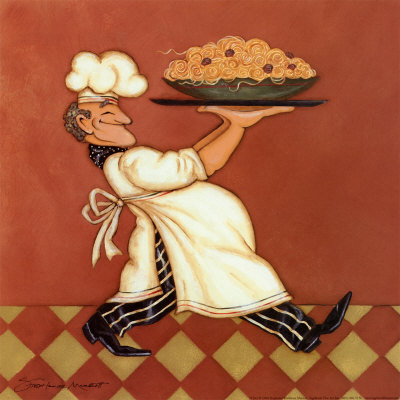 TUESDAY, MAY 14TH 
6:00 – 8:00 PM
STEARNS PERFORMANCE SPACE
SENIORS - RSVP NO LATER THAN MAY 3RD FOR THIS SPECIAL EVENING HELD IN HONOR OF YOUR ACCOMPLISHMENTS
NVU-J Upward Bound Program….
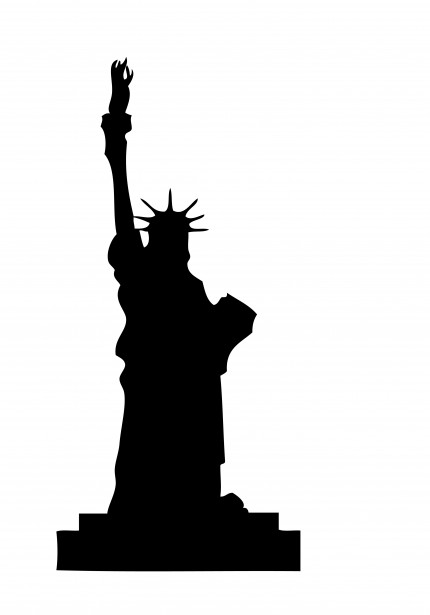 STEM EXPO - NEW York Hall of ScienceFriday, May 17 – Saturday, May 18th
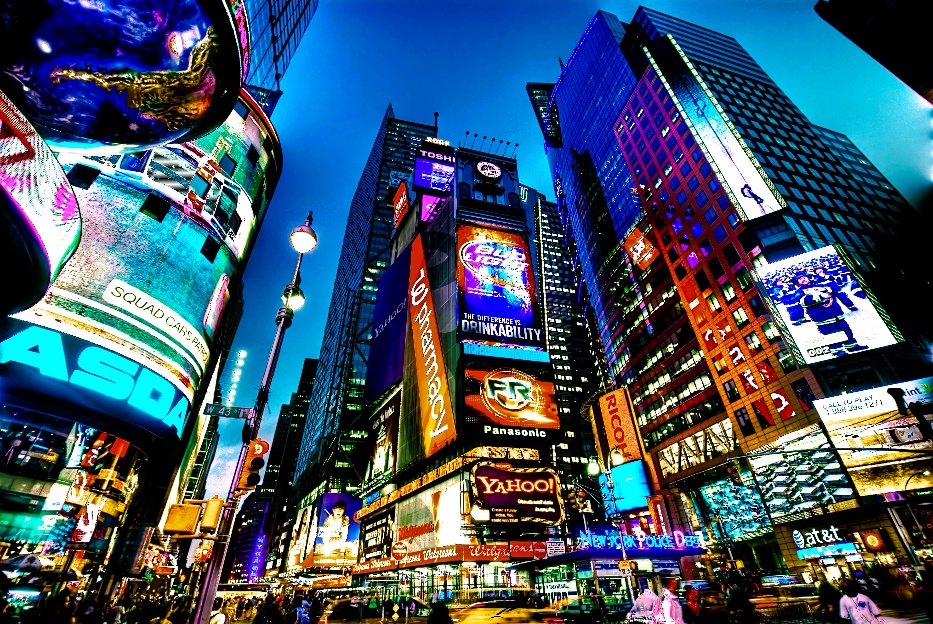 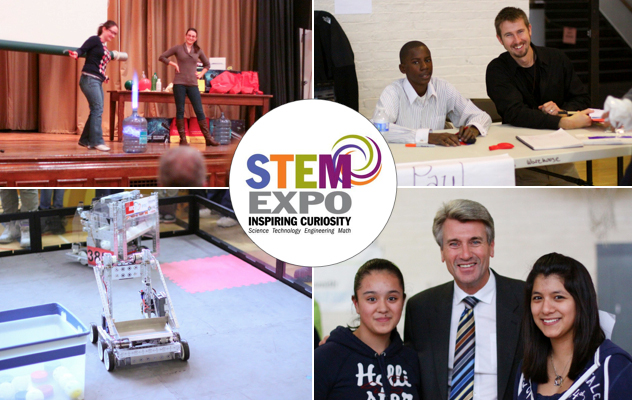 50 Partner Hosting Tables
Networking opportunities with STEM Professionals 
College Representatives 
Panel Discussions
Interactive Activities 
Highlight Projects in STEM
Youth Intership/Leadership Opportunities
Current Partners Include:
Air Force ROTC
American Society of Naval Engineering
ASAP LaGuardia
BEAM
Binghamton University
Bronx Community College
Candogram
Clarkson Unviersity
Con Edison 
CS4All
CUNY City College of Tech (Civil Engineering and Construction Management)
CUNY City College of Technology
Designers In Residence New York Hall of Science 
Girl Scouts of Greater NY
Howard L. Zimmerman Architects, P.C.
Hunter College
Jamaica Medical Center
JetBlue
Mokuni Games
Museum of Interesting Things
NPower
Pursuit
Queens STEM Career Women, Inc.
Rockefeller Lab
Snapology 
Society of Hispanic Professional Engineers
Spotify
STEM Modular
SUNY Maritime
SUNY Morrisville
the STUDIO
United Airlines
Vaughn College of Aeronautics and Technology
MARCH 30TH UB SATURDAY COLLEGE MEETING
Please enjoy your day here at NVU-J





           Education by Engagement
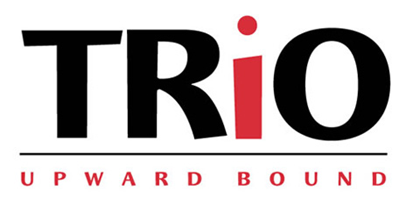 Today’s Amazing Agenda
10:15am-11:30am Morning Team Workshop- (Classrooms) 
Rising Team 2 (Dewey 177) w/ Matt & Sarah 
Rising Team 3 (D 132) w/ Gary 
Graduating Seniors (Team 4)  (D1867/HTM  Lab) w/ Tony 
11:45am - 12:30pm  Brunch (Stearns Cafeteria) 
New Student Orientation Today! Lets be good representatives of UB!  
12:30pm – 2:30 pm  Afternoon Team Workshops 
Q3 Goals Review & Complete  Q4 Goals
Missing Assignments/ Portfolio Organization 
Summer Enrichment & Dual Enrollment Registration  
Senior Check In Time 
2:30pm Closure/ Depart (Dewey Commons)
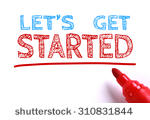 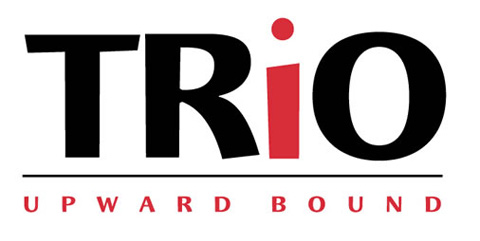